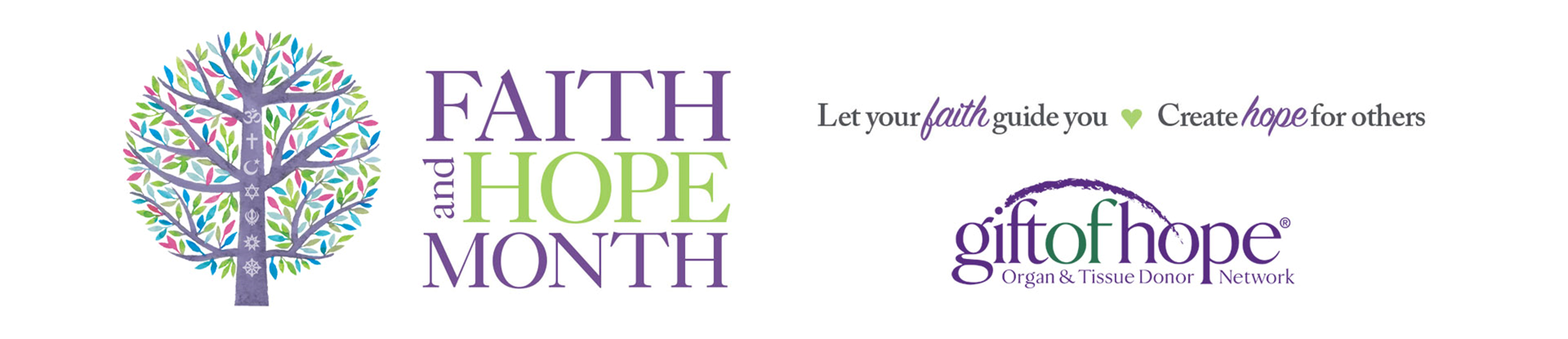 If you could choose to save a life, would you?
More than 5,000 people in Illinois and Indiana are waiting for life-saving organ transplants. 
Every major religion in the United States supports organ donation asone of the highest expressions of compassion and generosity.
Learn more about religious perspectives on donation and transplantation at giftofhope.org.
Register your decisionto be an organ, eye and tissue donor and talk with your family.
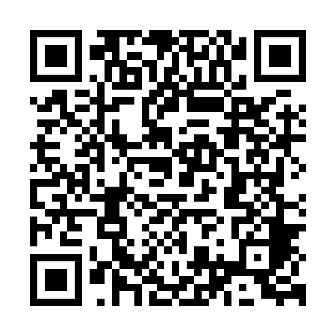 [Speaker Notes: Note to Presenter: Briefly mention what you will be discussing during your time with the attendees]